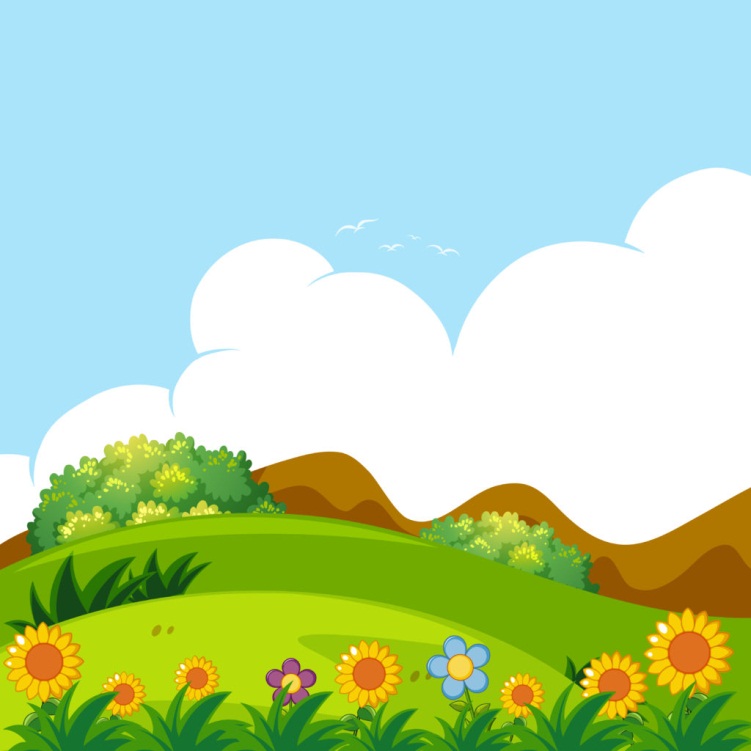 PHÒNG GIÁO DỤC & ĐÀO TẠO QUẬN LONG BIÊN
TRƯỜNG MN ÁNH SAO


LĨNH VỰC PHÁT TRIỂN NGÔN NGỮ

 LÀM QUEN VĂN HỌC
Đề tài: Truyện “Con cáo”
Lứa tuổi: 24-36 tháng
Thời gian: 12-15’

Giáo viên: Nguyễn Thị Hà
Ngày dạy: 6/02/2023
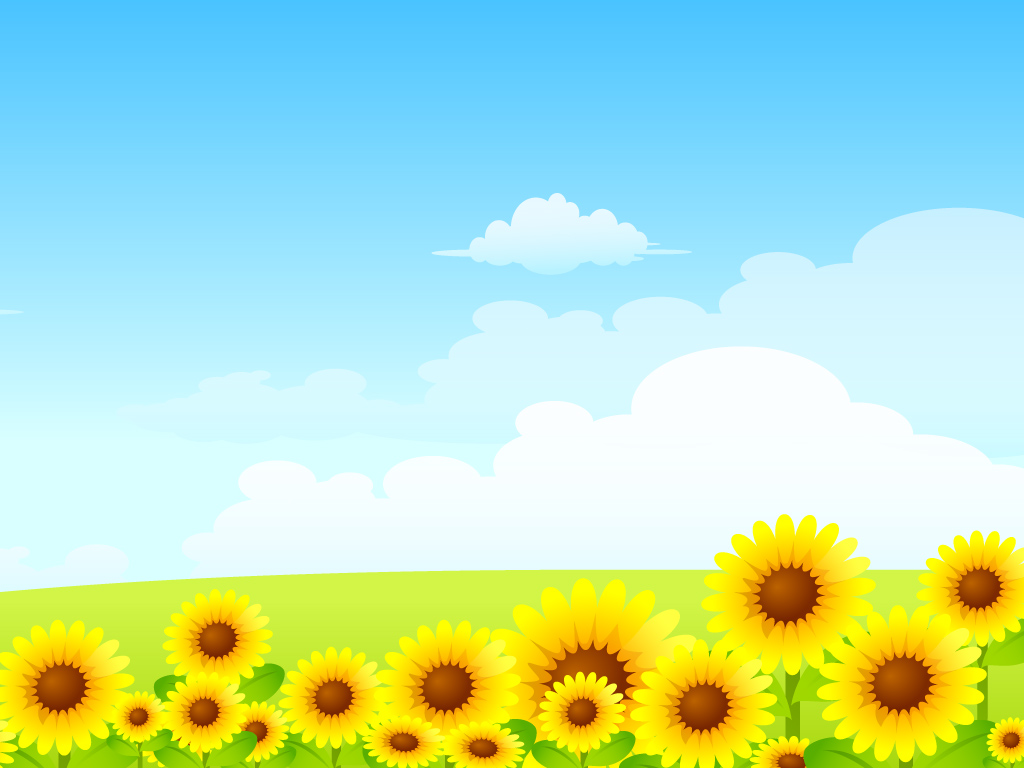 I.Mục đích yêu cầu :
1.Kiến thức :
-Trẻ biết tên chuyện ,tên các nhân vật và hành động của các nhân vật trong chuyện (con cáo,gà con ,gà mẹ ,con chó ,con mèo )
2.Kỹ năng:
-Trẻ trả lời câu hỏi rõ ràng ,mạch lạc ,nói đủ câu .
3.Giáo dục :
-Trẻ biết chơi đoàn kết giúp đỡ bạn .
II.Chuẩn bị :
-Powerpoint hoạ nội dung chuyện
-Mô hình cáo gà mẹ ,gà con ,con chó ,con mèo .
-Băng đĩa chuyện “con cáo “
1. Ổn định tổ chức,gây hứng thú
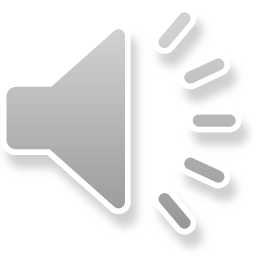 2.Phương pháp, hình thức tổ chức
Truyện“Con cáo”
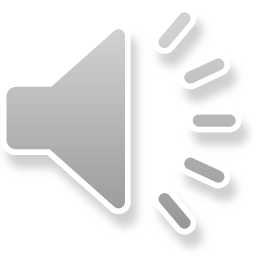 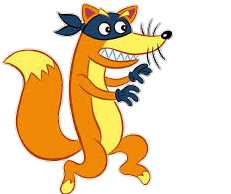 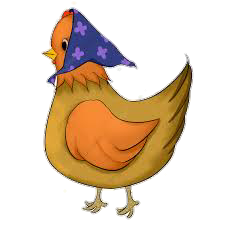 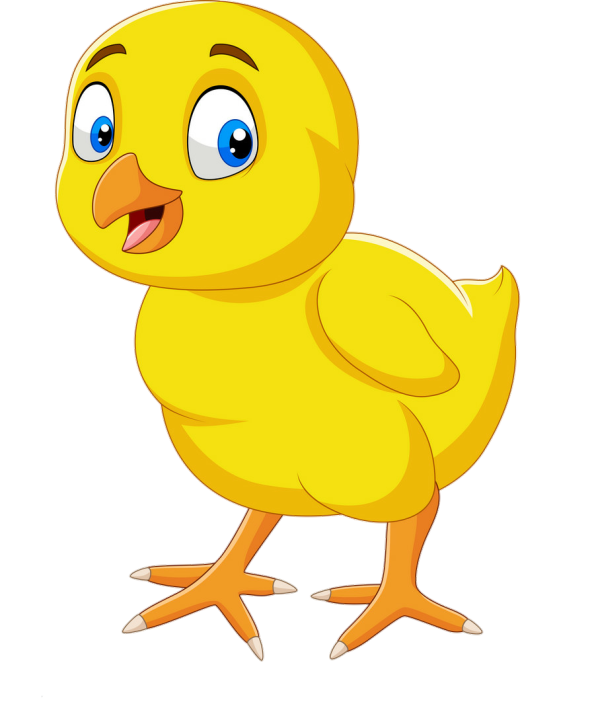 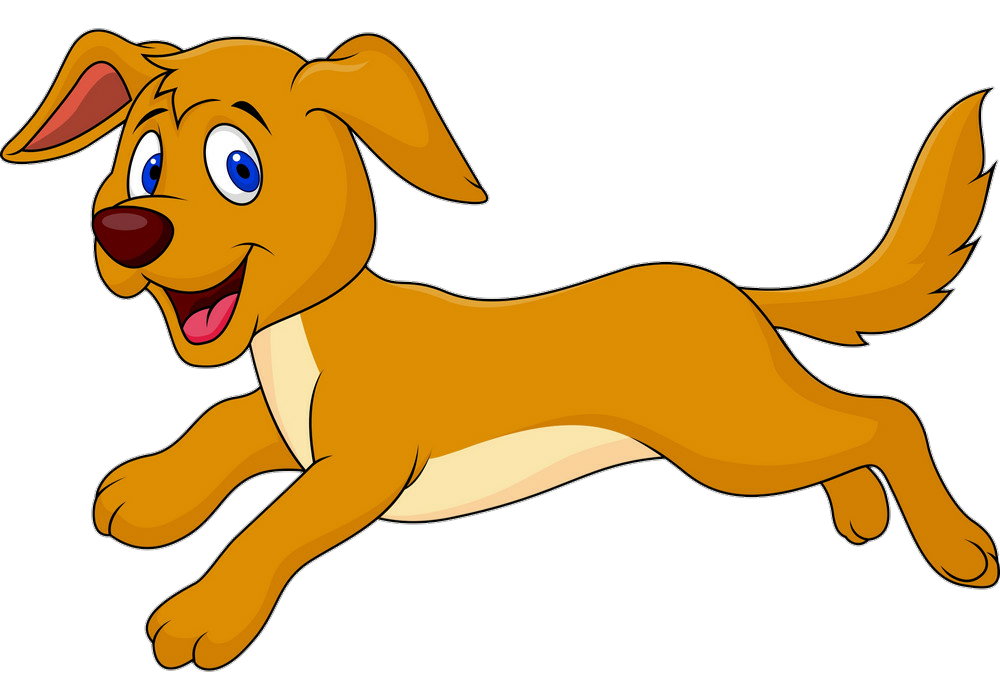 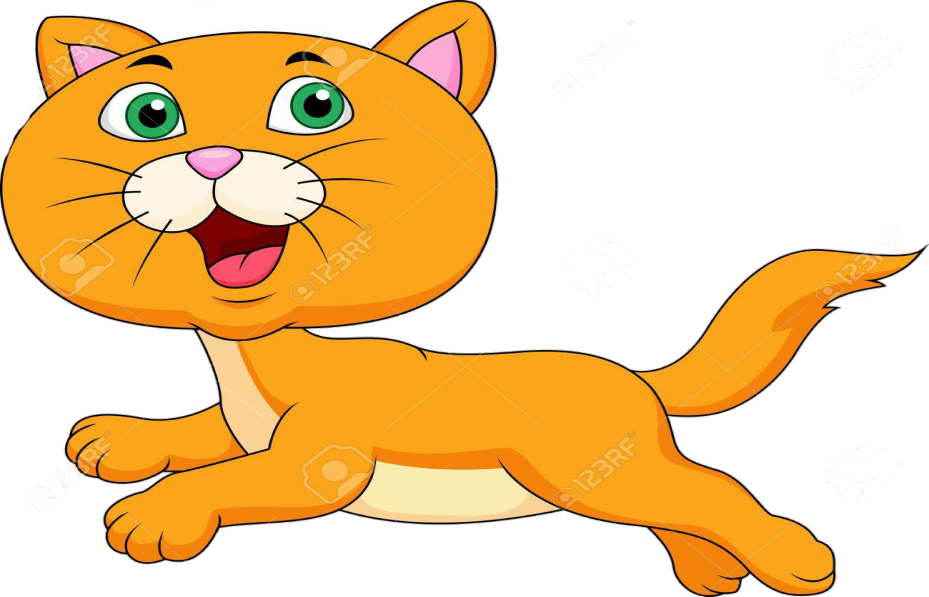 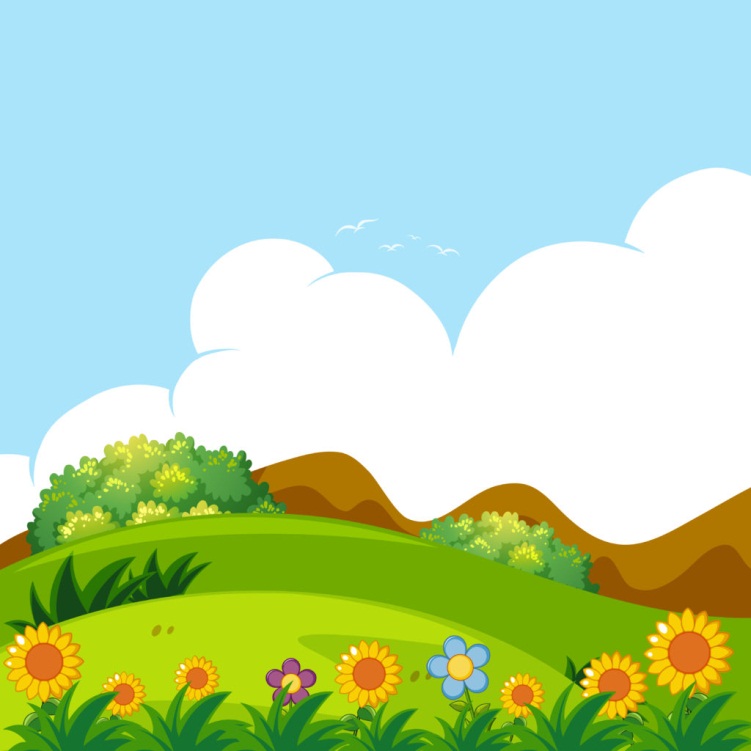 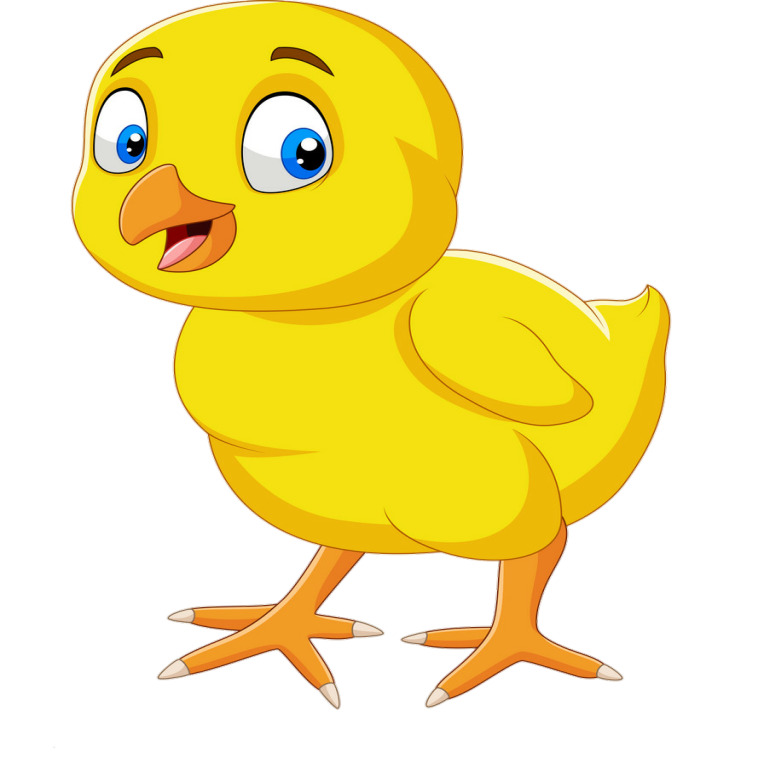 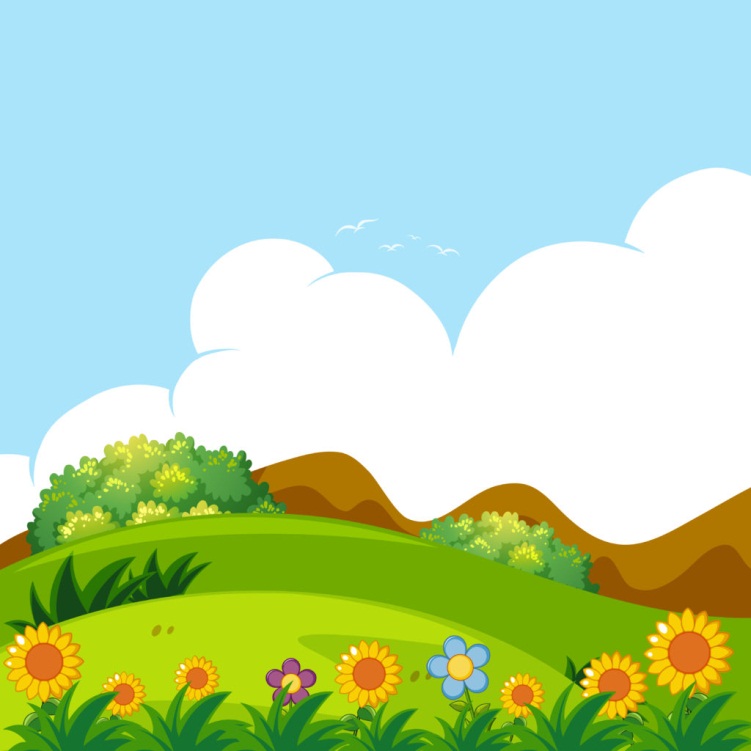 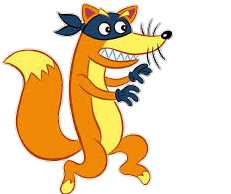 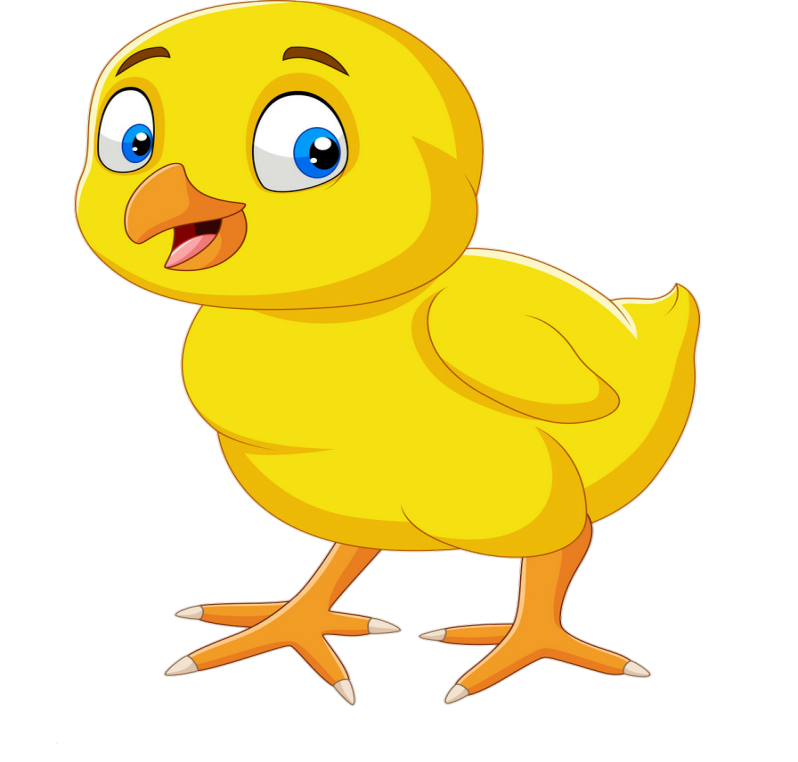 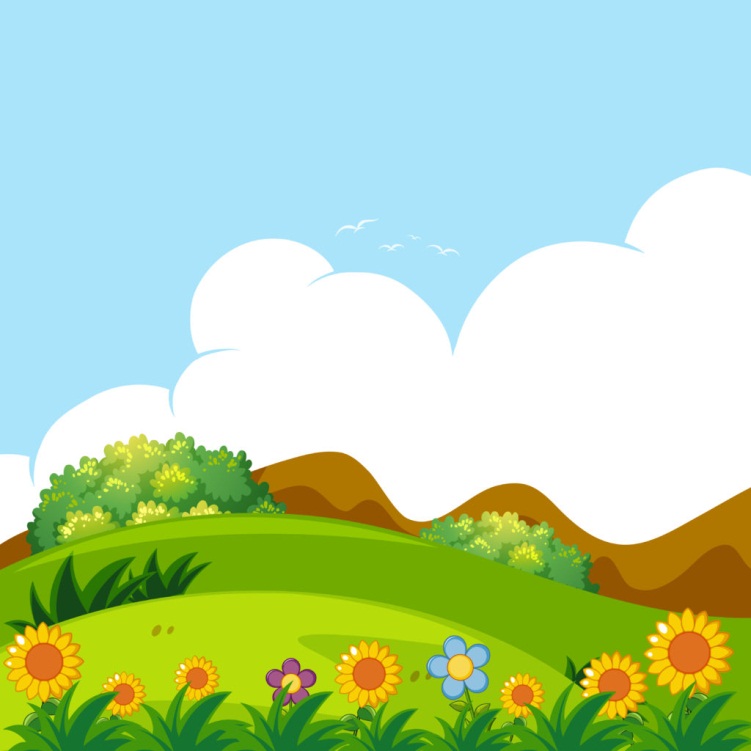 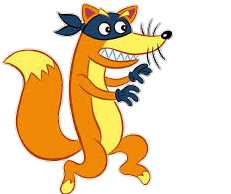 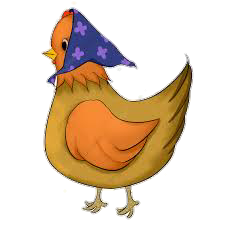 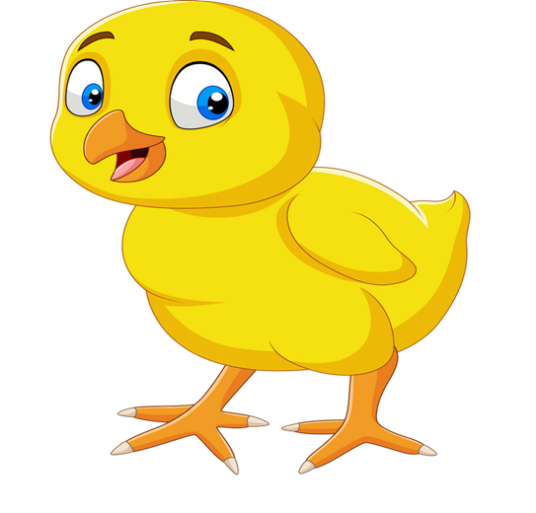 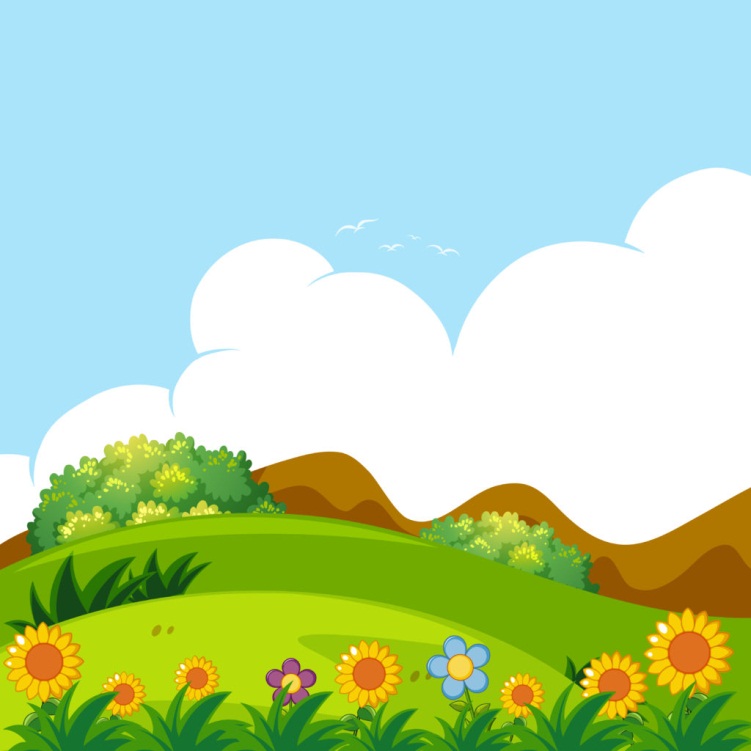 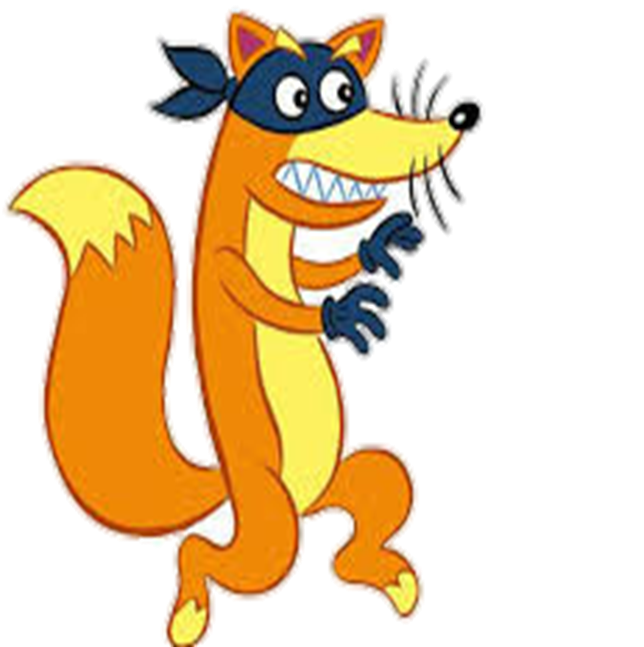 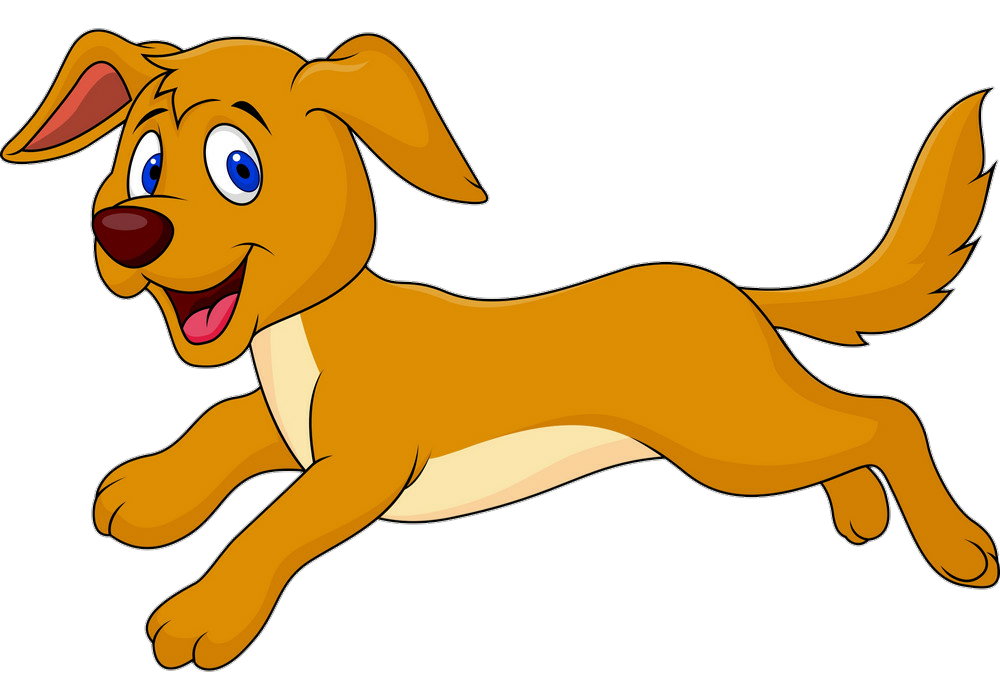 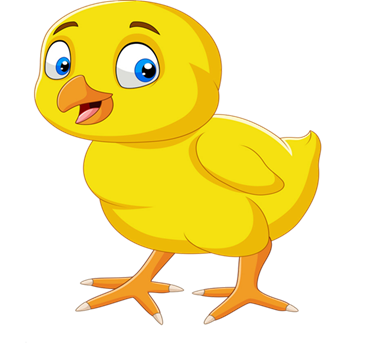 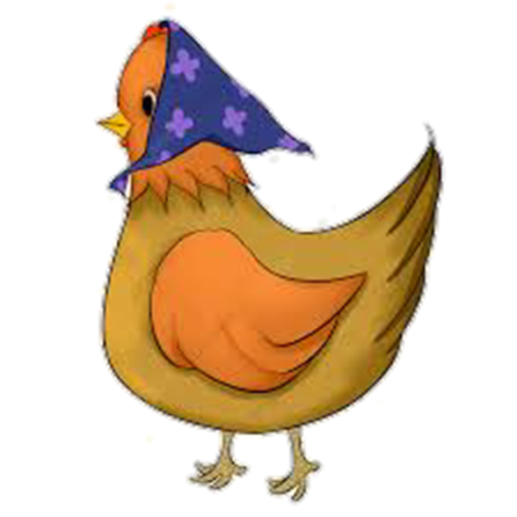 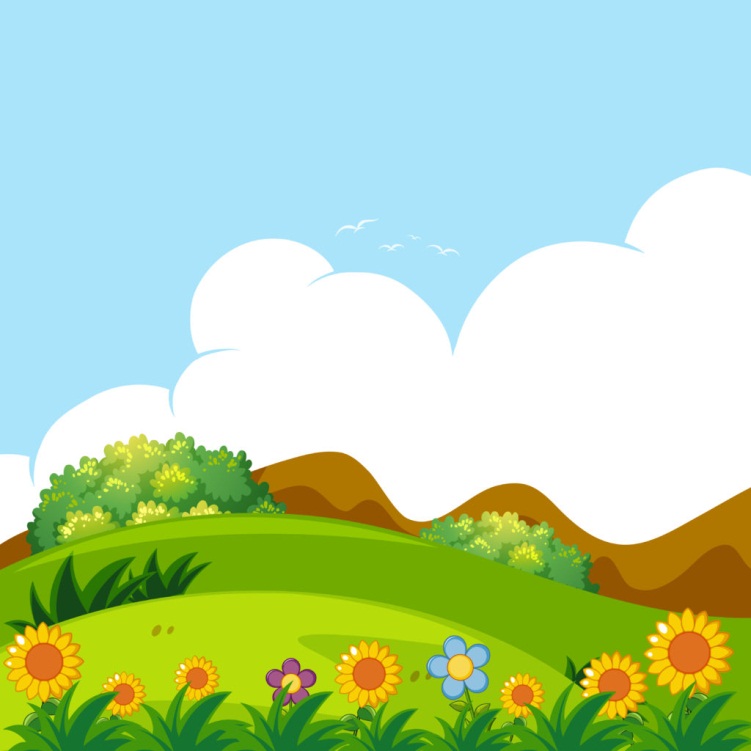 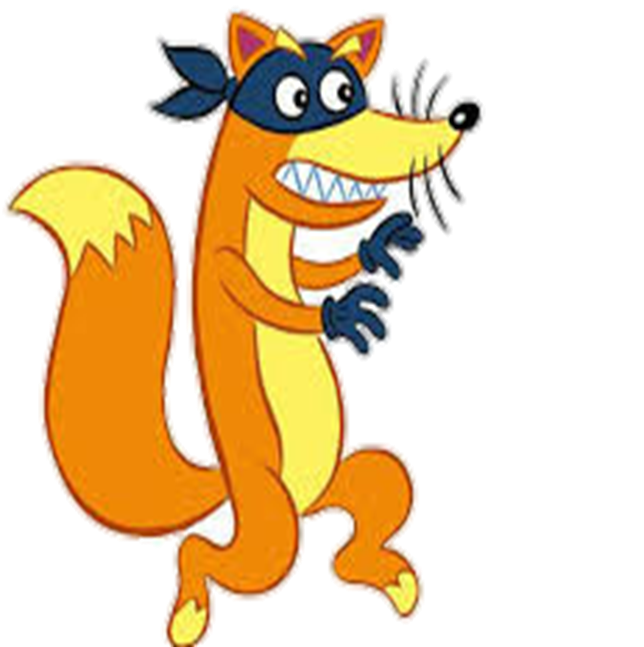 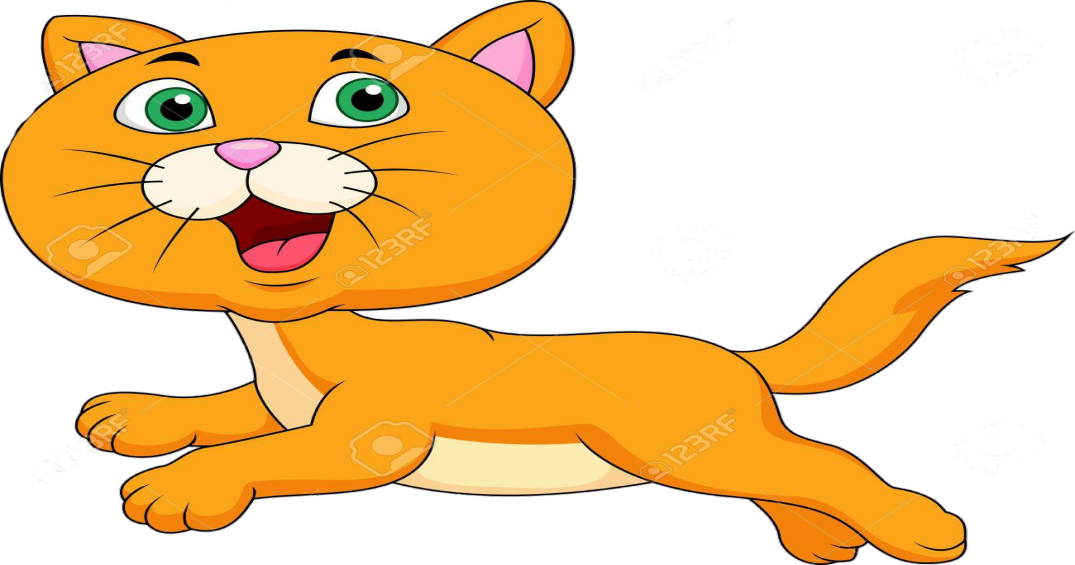 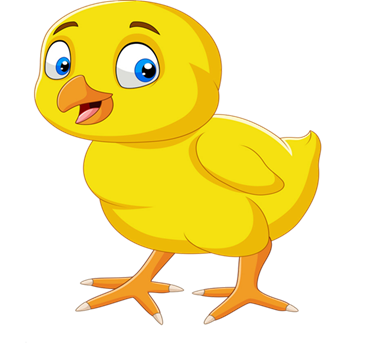 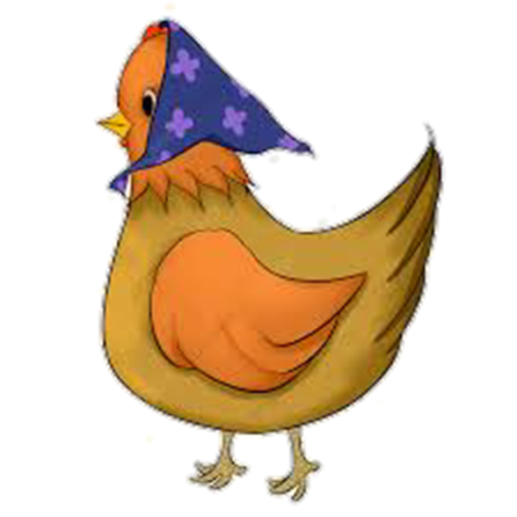 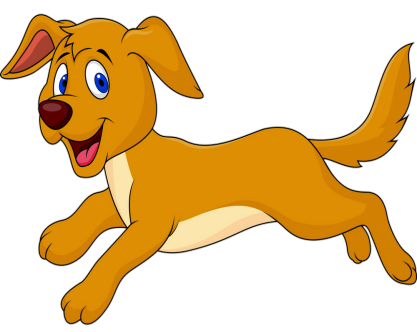 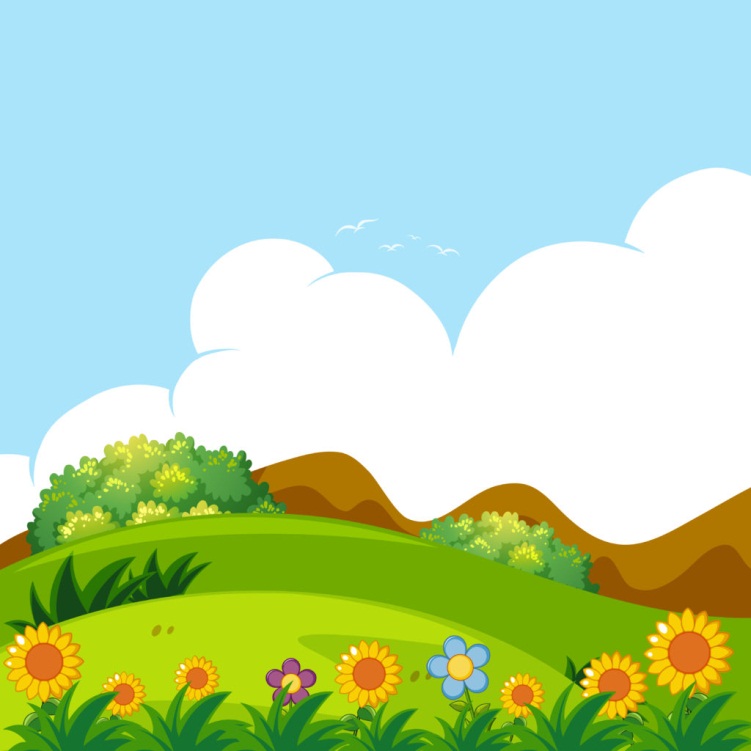 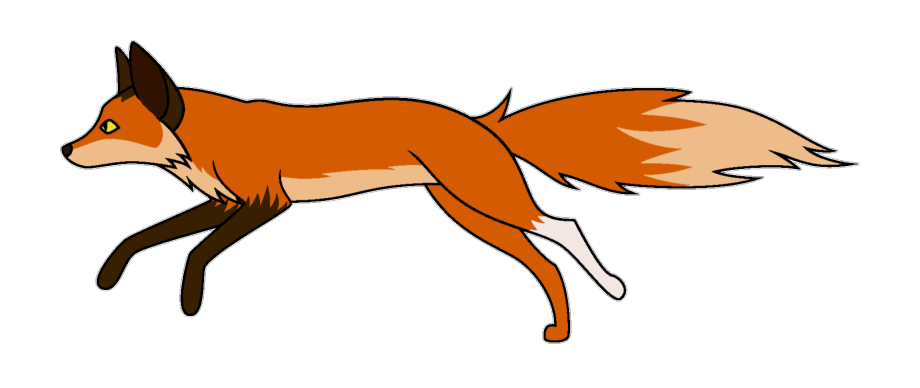 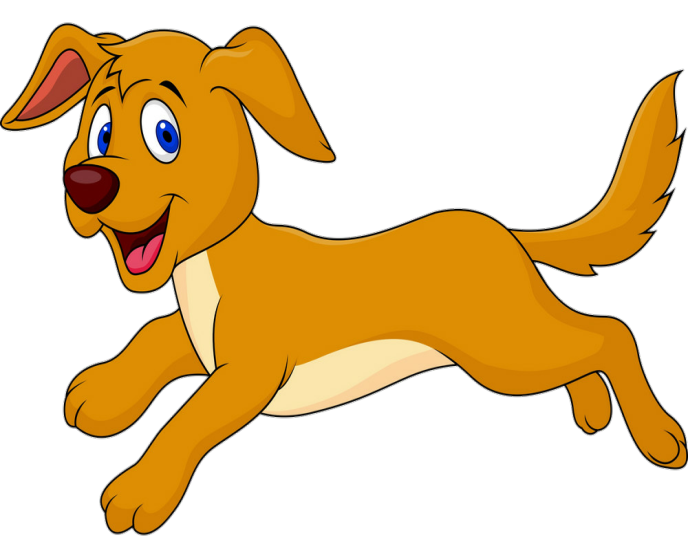 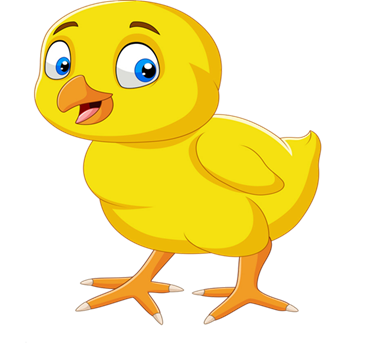 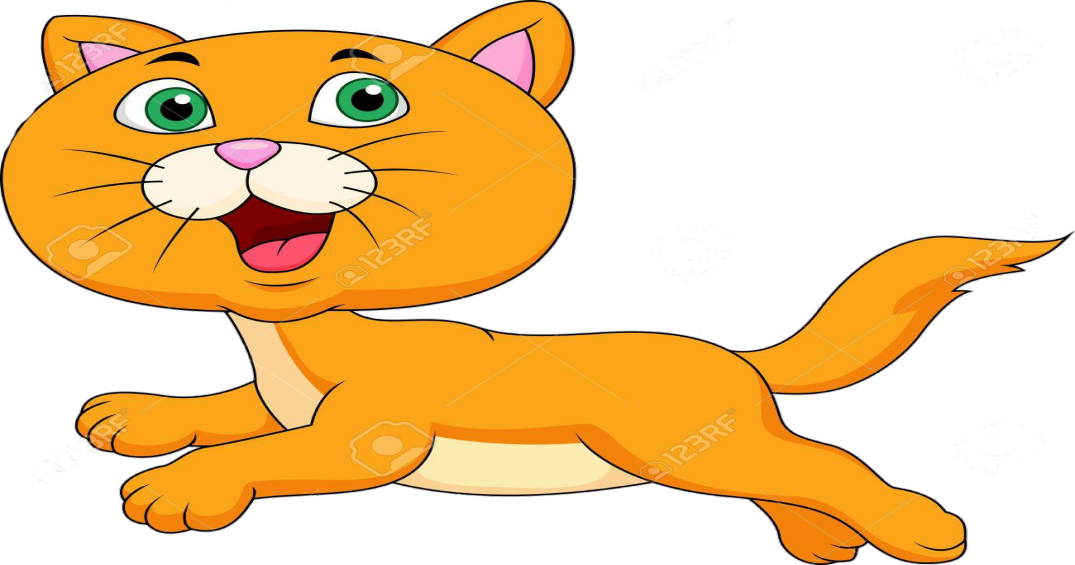 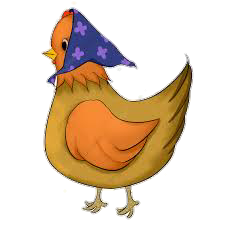 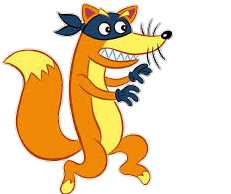 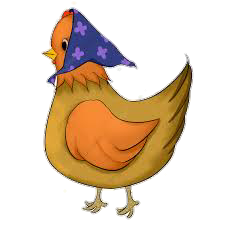 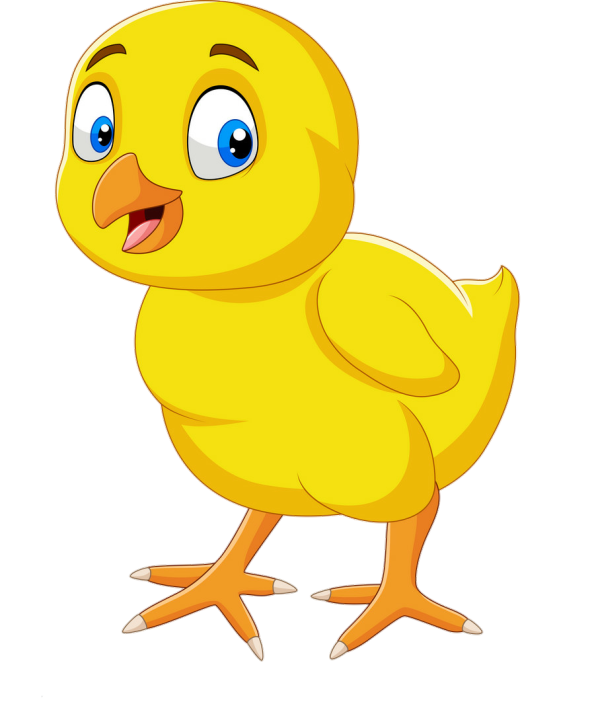 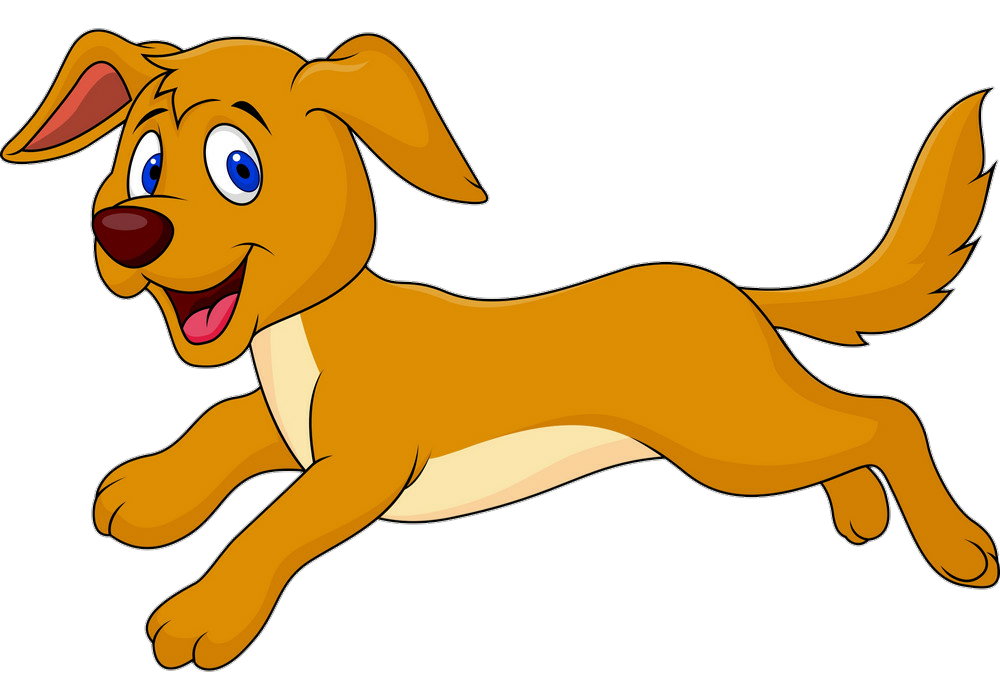 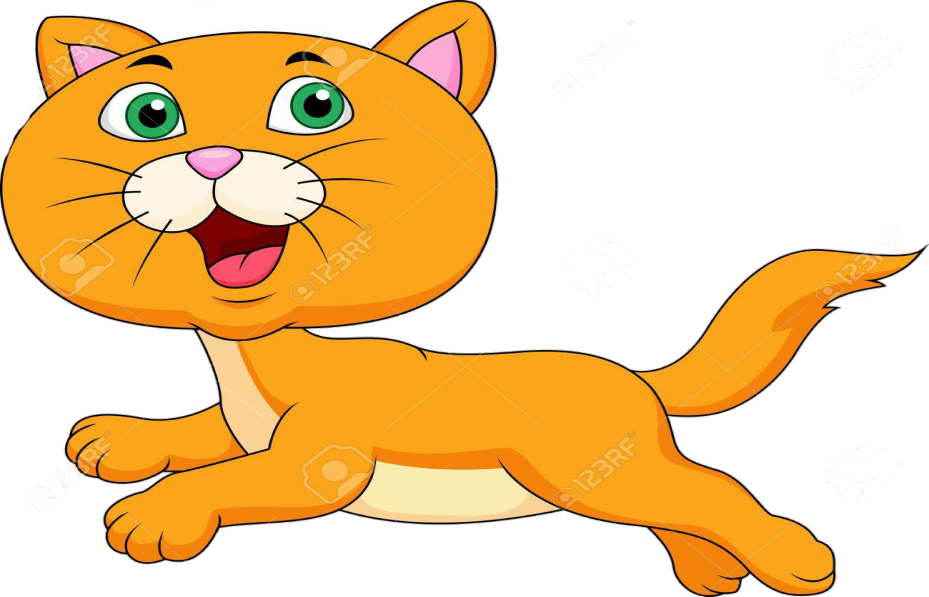 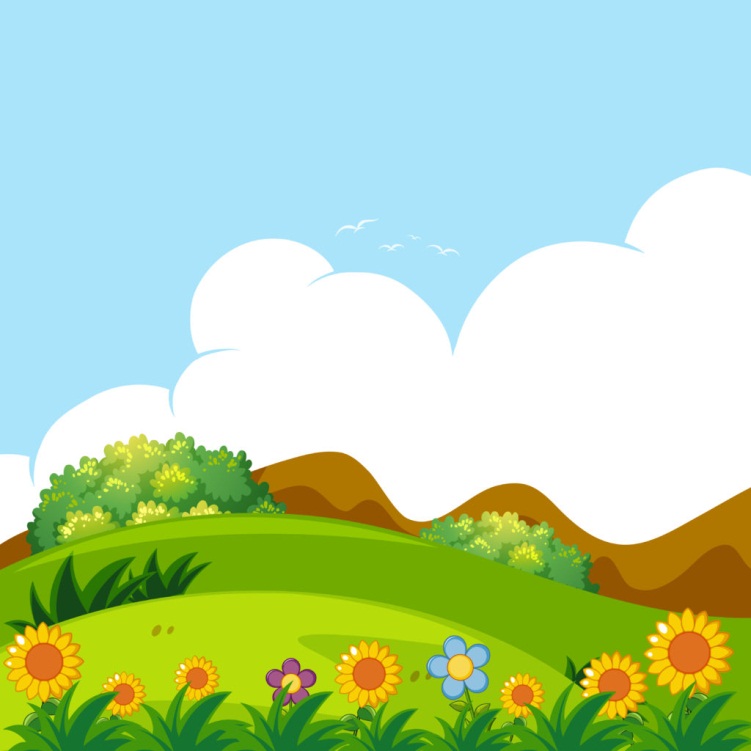 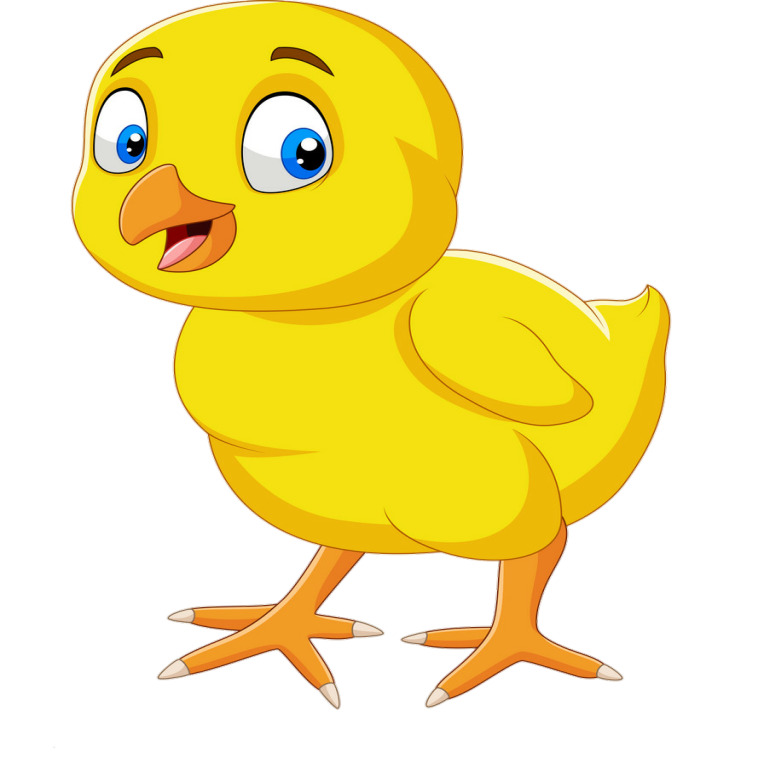 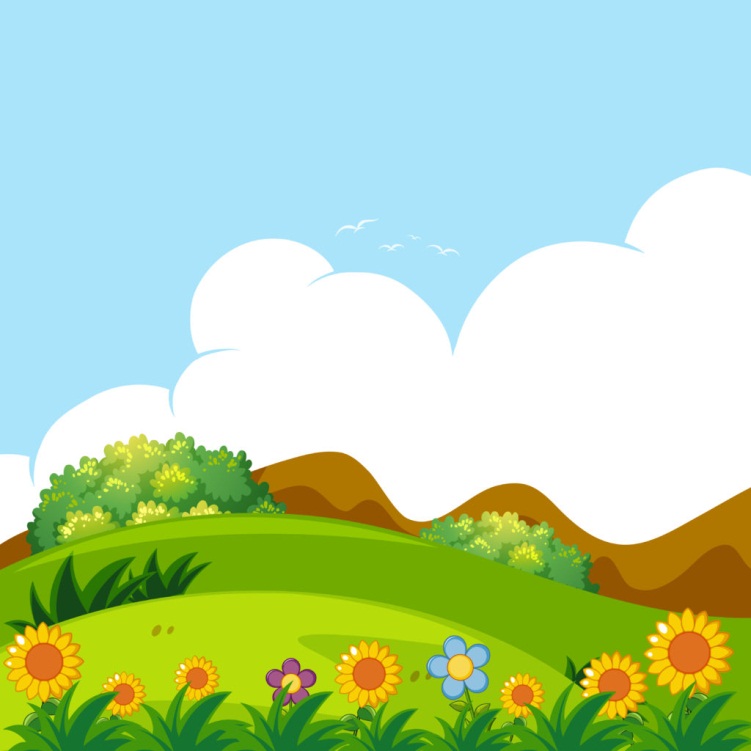 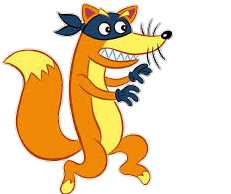 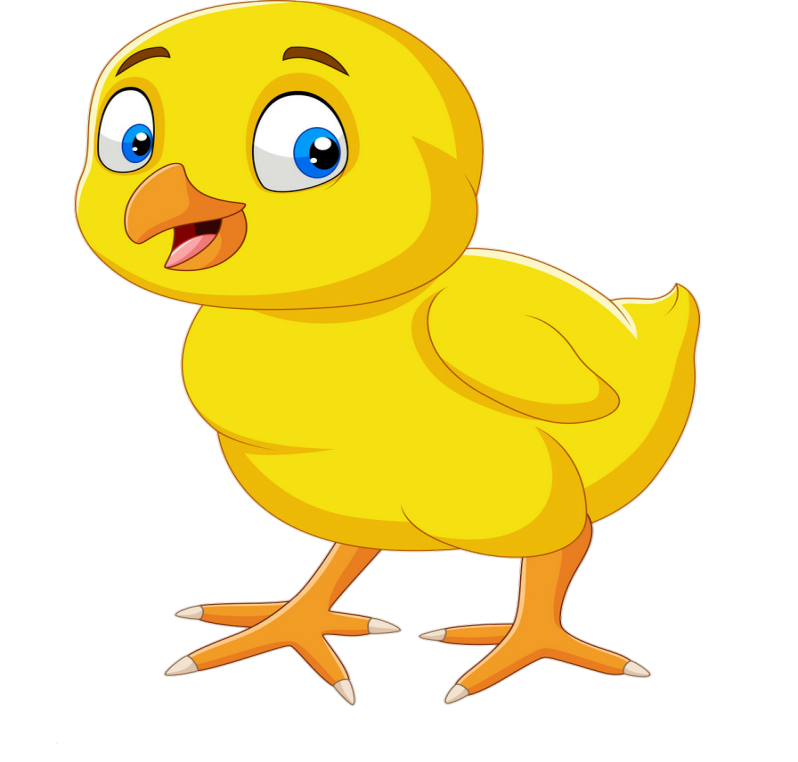 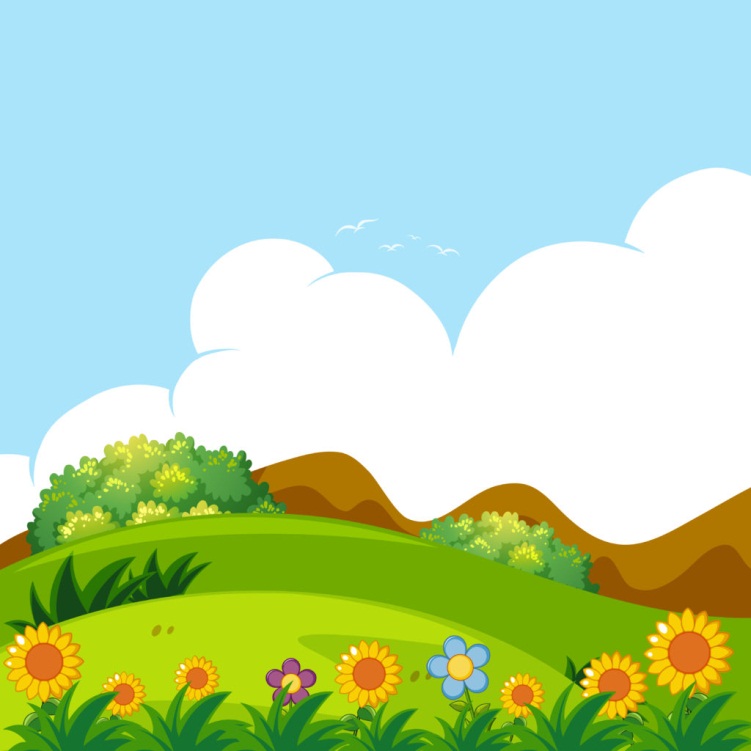 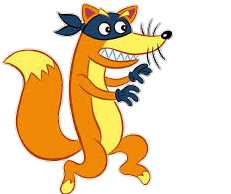 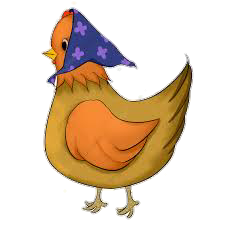 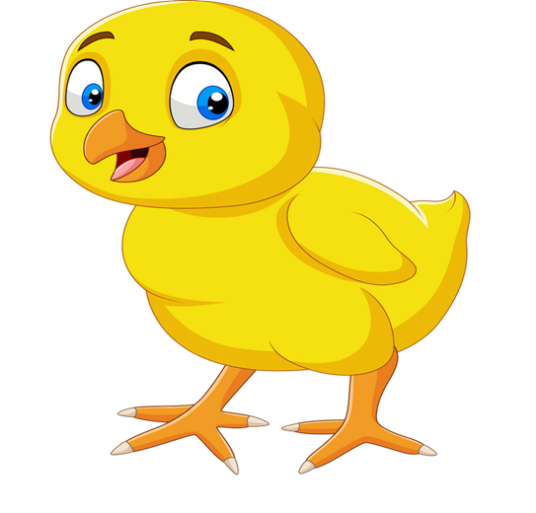 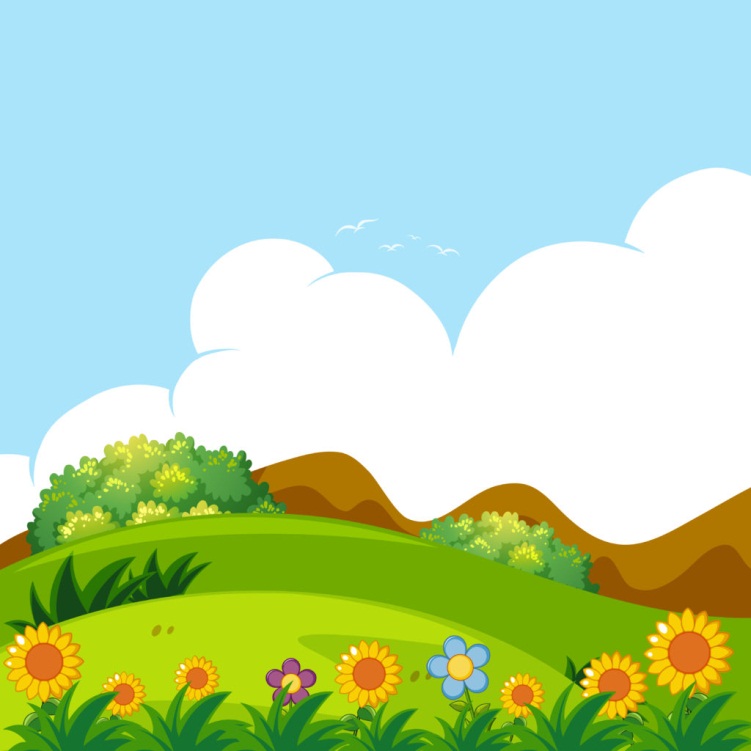 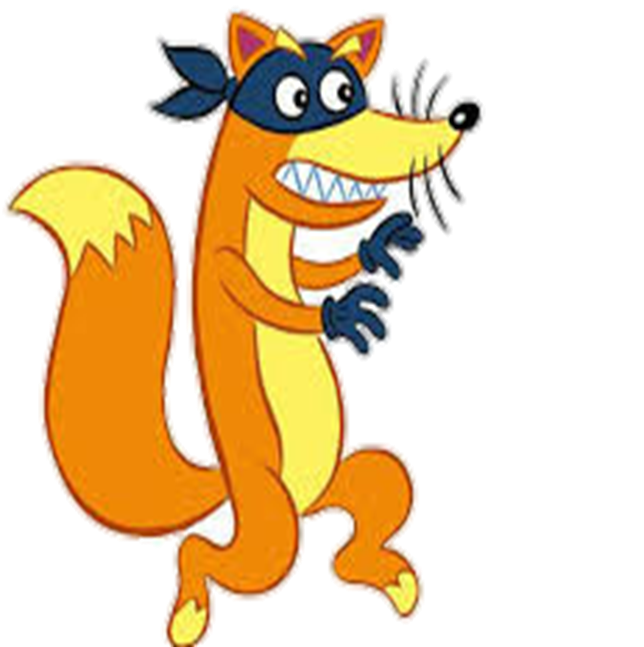 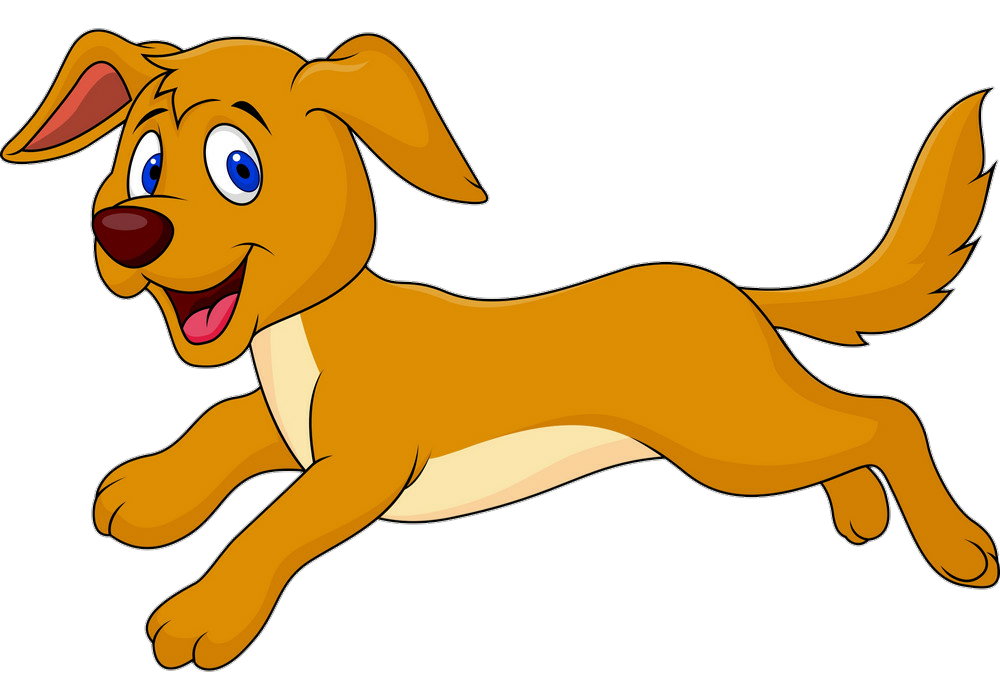 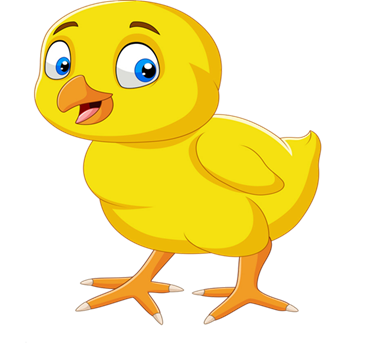 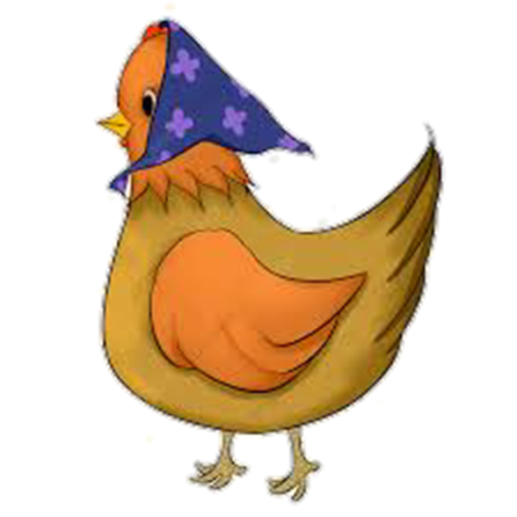 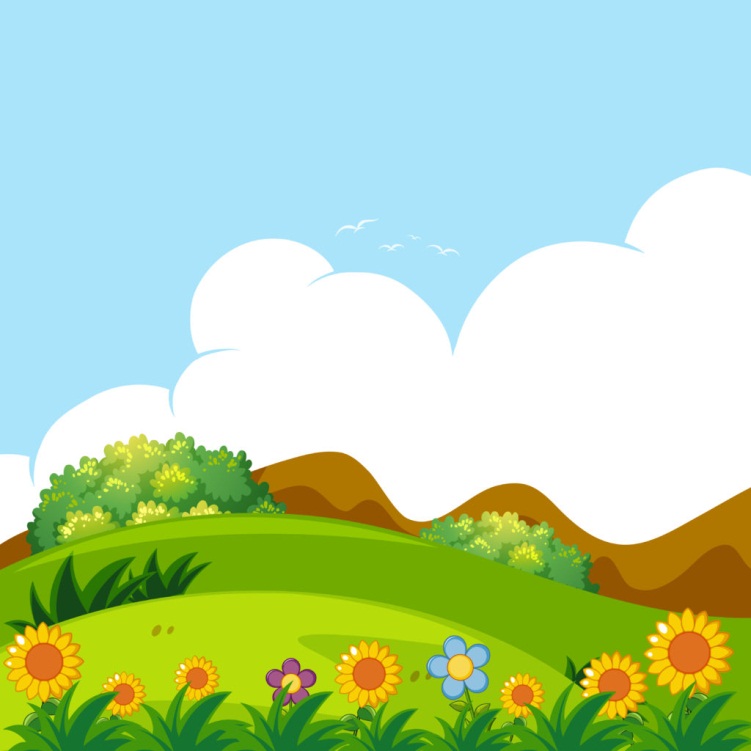 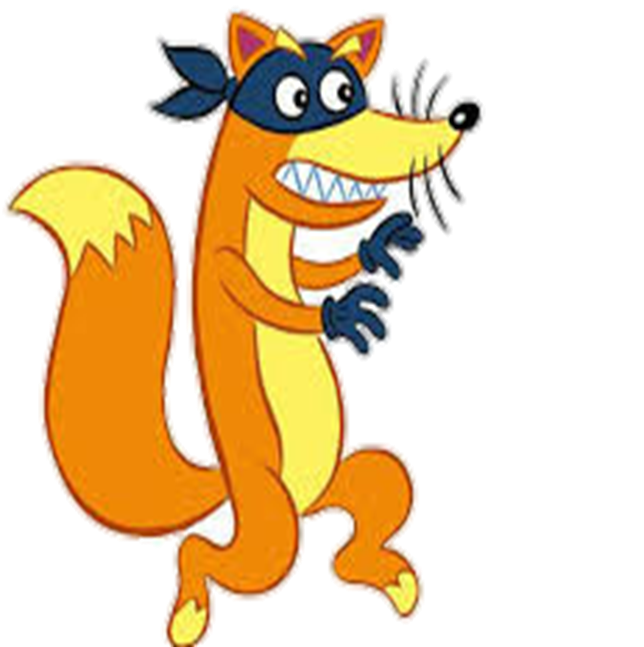 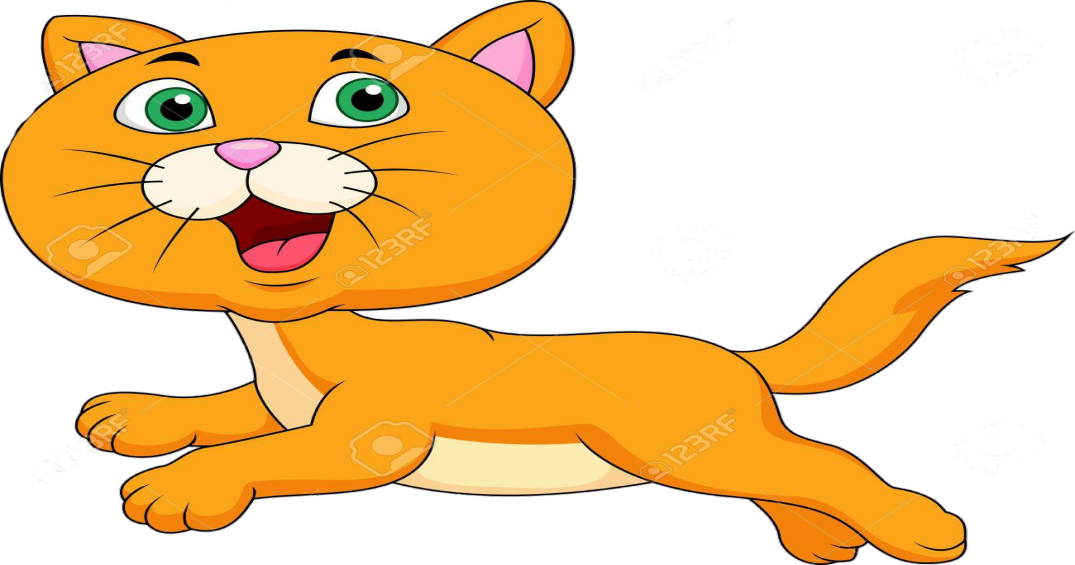 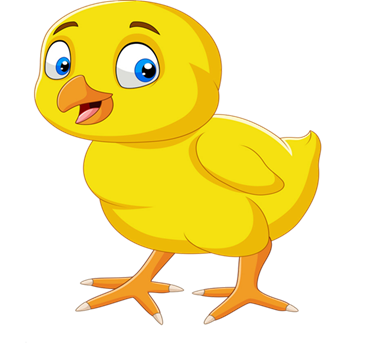 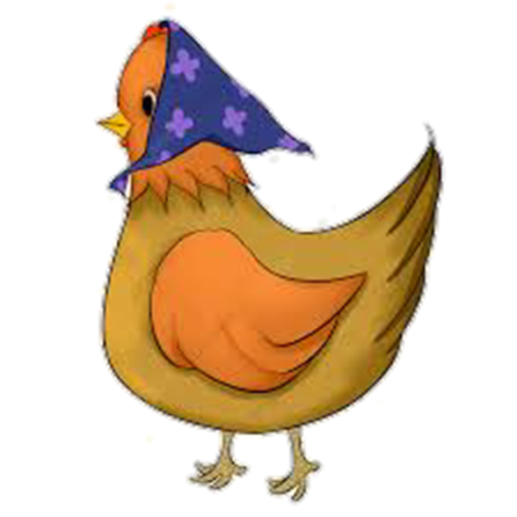 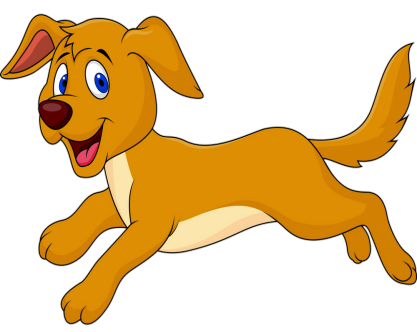 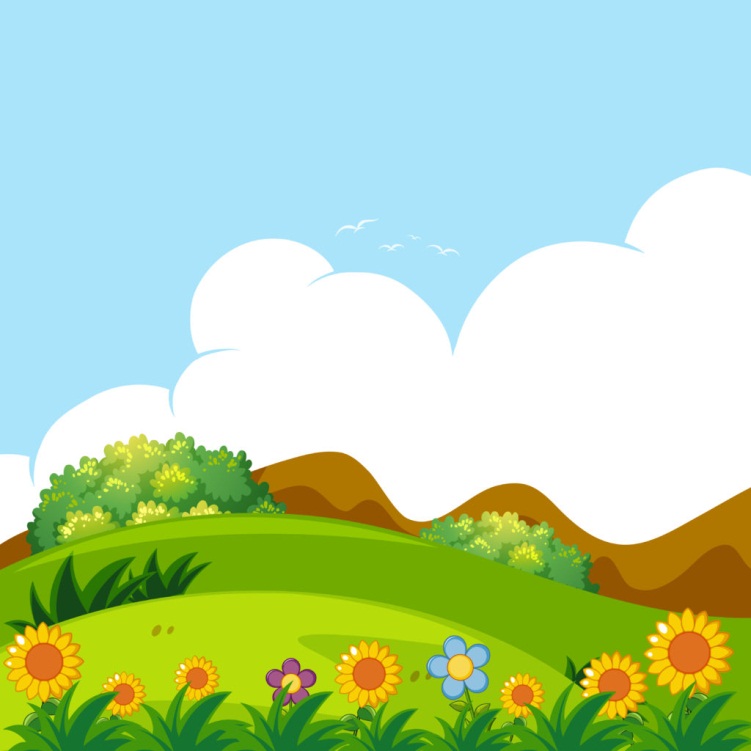 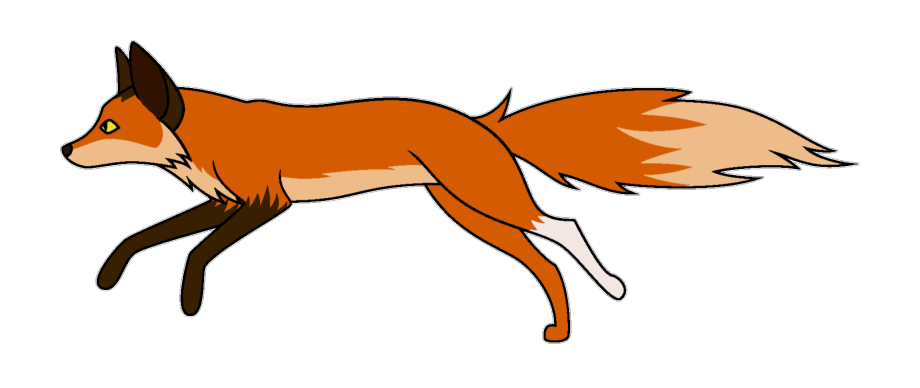 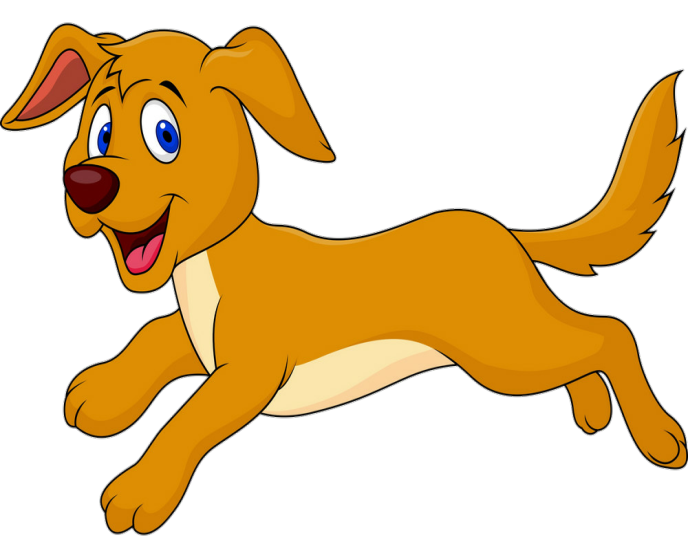 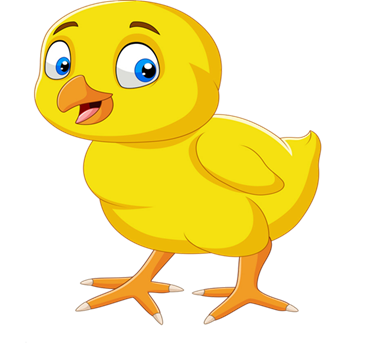 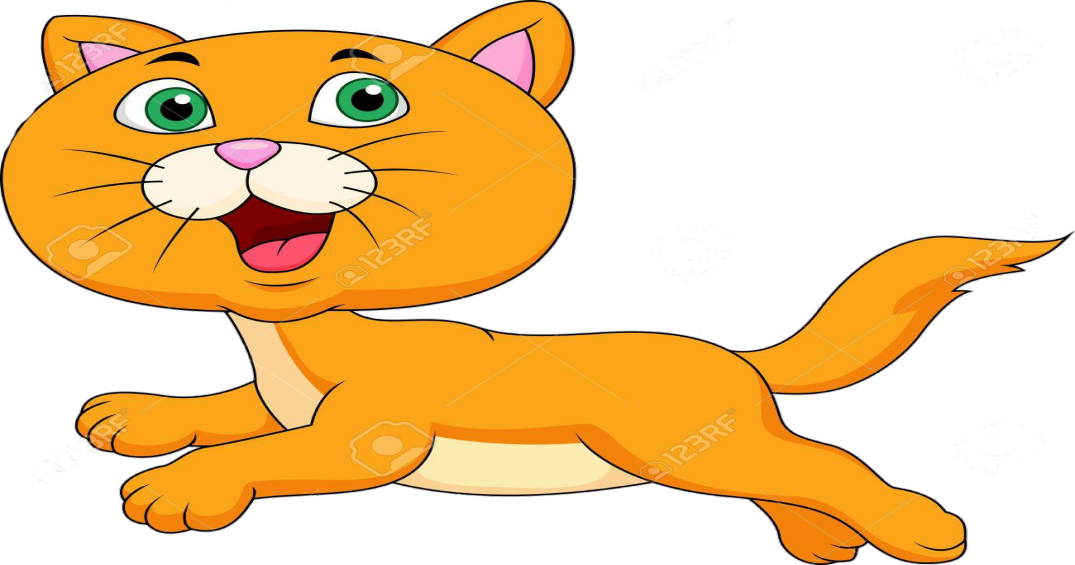 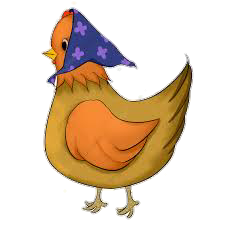 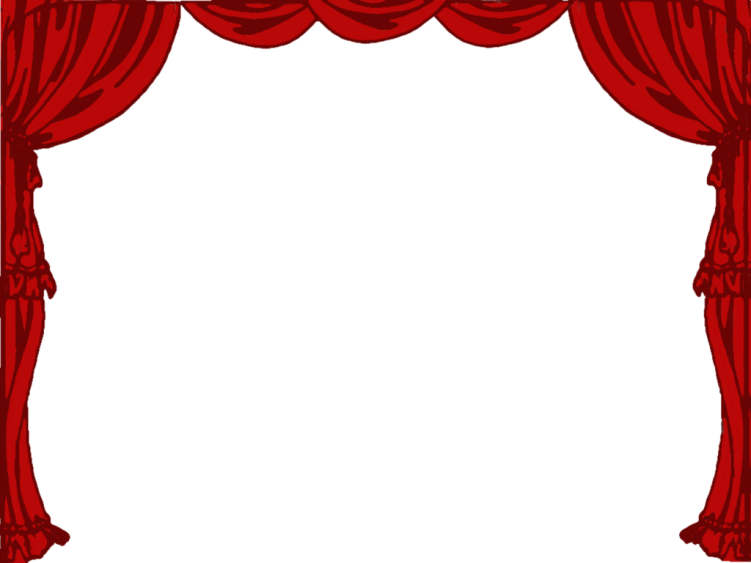 Truyện
“Con cáo”
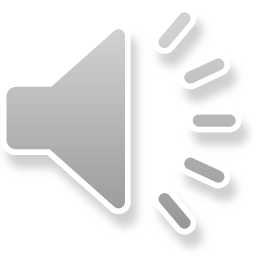 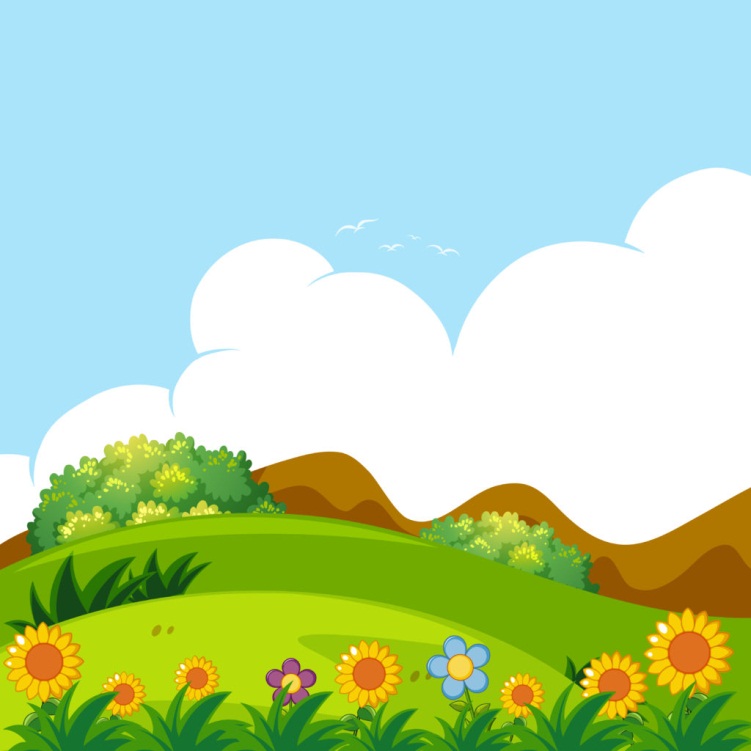 3.Kết thúc :
Nhận xét giờ học
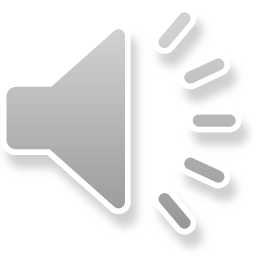